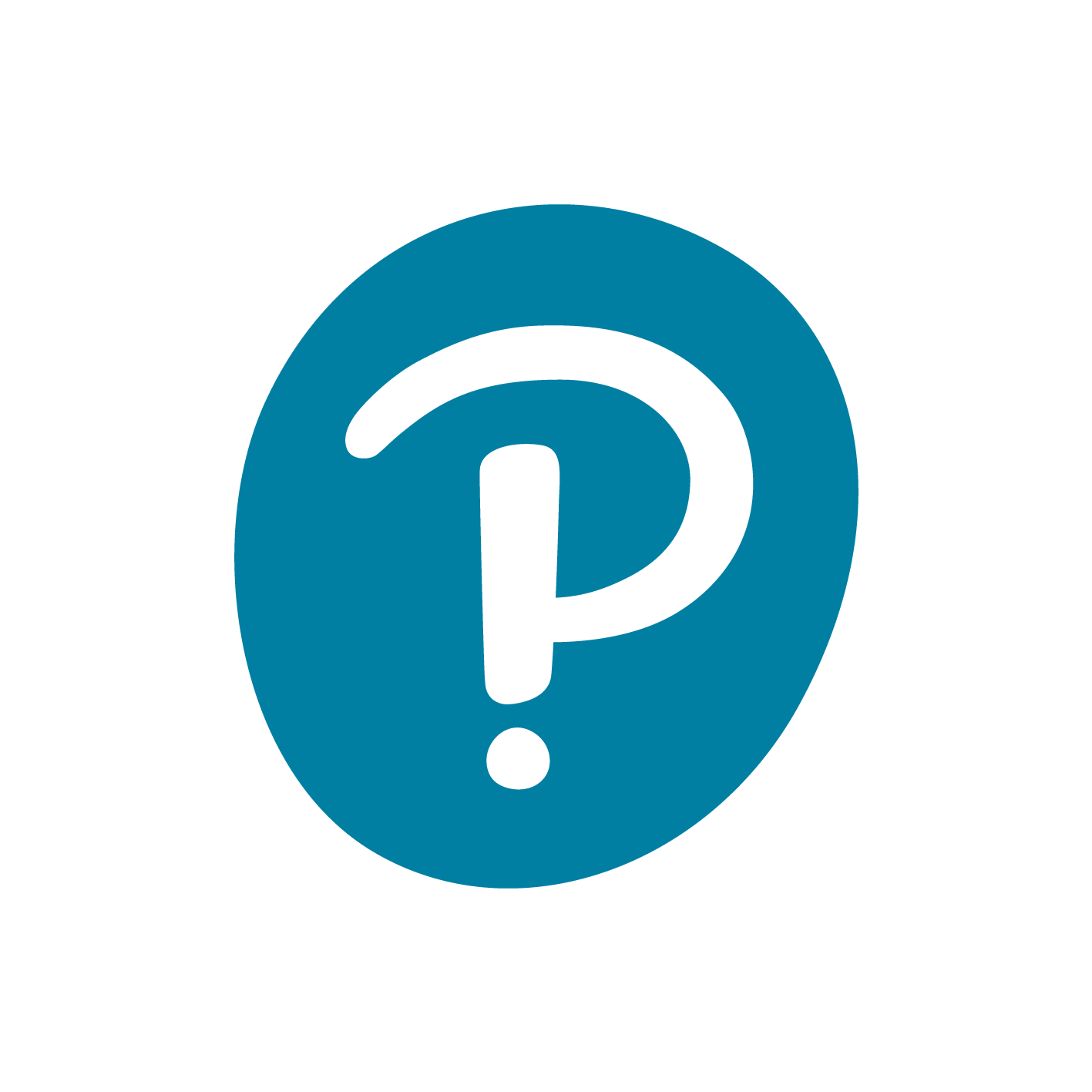 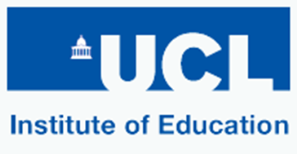 GCSE (9-1) Mathematics Qualification and Free Surround Efficacy StudyFrom ‘jumping off a cliff’ to ‘it was pretty good’: tier entry decisions
A Pearson Project carried out in collaboration with UCL, Institute of Education 2016-2018

Clare Green, Pearson
Jennie Golding, UCL
Grace Grima, Pearson
1
[Speaker Notes: Introductions This 2-year project probes a range of learner outcomes during and after studying GCSE, collaboration between Pearson and UCL but employing also ano external researcher. We report here on data around tier entry decisions. This complements Ofqual’s own tier entry research: probes more deeply, situated in schools, with external voice, longitudinal (but restricted to Edexcel Pearson centres)

What is an efficacy study? Important for Pearson to understand the impact that its products have on the learner. 
Maths GCSE is a key product for Pearson / Edexcel so focus for this 2-year research study around the exam papers themselves and the free surround - that is, the free materials made available online that sit alongside the qualification– materials designed to support the delivery of the qualification. 

The reformed GCSE was introduced for first teaching in September 2015 with first assessment in summer 2017. It has a renewed focus on problem solving and reasoning and increased challenge across the exams. In parallel was the move from the A* - G grading to leveling system from 9 to 1. So with changes to demand, content, and question styles in the papers and a change in grading structure the decisions for Heads of Maths around tier entry for Foundation or Higher tiers were challenging to understand and make. 

This presentation focuses on the responses from the HOMs. In this second year of the study we are asking students about their opinions on their tier entry decisions…but last year we were very conscious of not destablising the processes that schools had adopted. 

The study complements Ofqual’s own research re tier entries in that it probes more deeply, it’s situated in schools, with an external validation, and will be longitudinal.]
The policy context
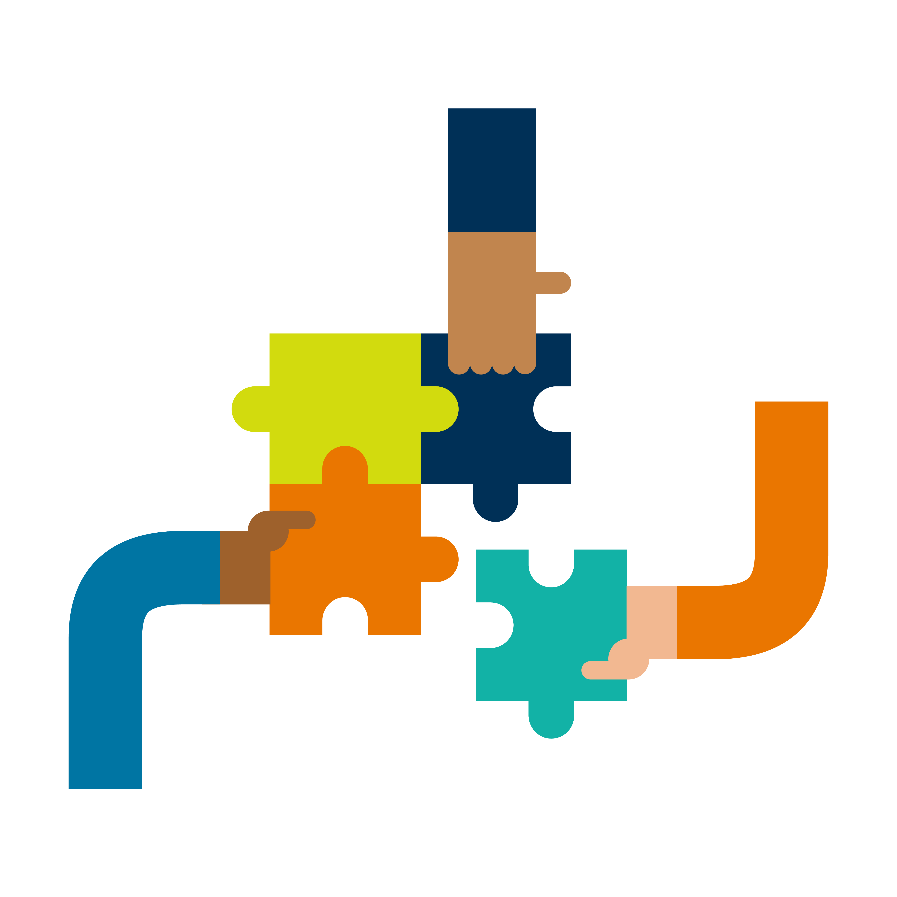 New National Curriculum in Mathematics rolled out from late 2014.

More aspirational content.
..together with a renewed focus on problem solving and reasoning. We have little experience of (teaching and) assessing for those across the range of students. 
First GCSE examinations Summer 2017: as previously, Foundation and Higher tiers.

New grading structure: Foundation targets 1-5 and Higher targets 4-9, with an allowed 3.
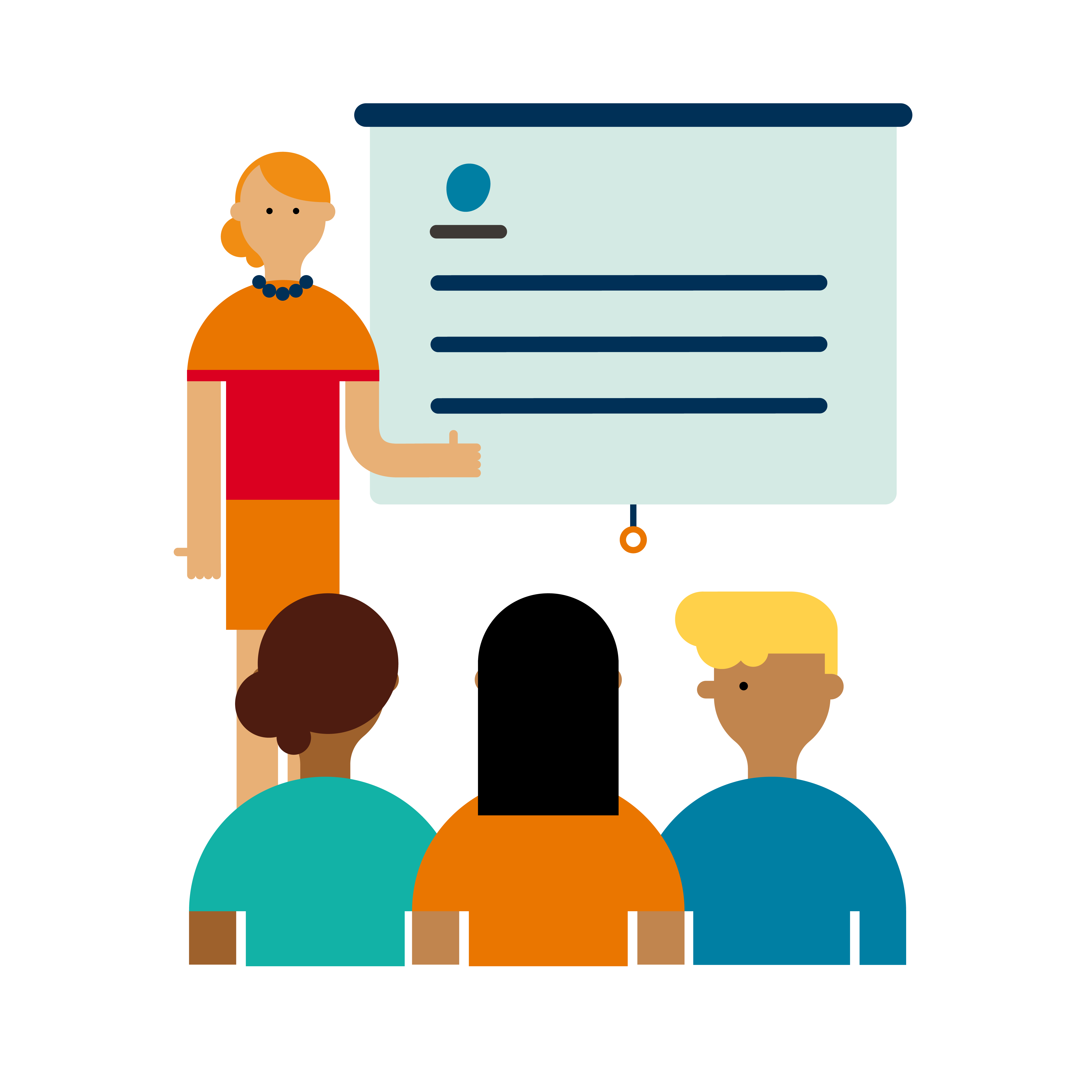 2
[Speaker Notes: Large project over 2 years in 18 schools– today focusing on the HoM interviews only and their comments on tier entry decisions, since approaches to tier entry are usually the responsibility of the HoM .

Visited in spring term 2017 and F2F interviews with HoMs + Telephone interviews in October 2017 to reflect on 1st set of results with reformed GCSE.

What questions were asked before and after the live exams:
Before - How did you approach tier entry decisions? How confident do you feel about your tier entry decisions?
After - What are your reflections on your tier entry decisions? Will you change your approach to tier entry decisions this year? What was your strategy for your final tier decisions? How and when did you decide?]
Learner outcomes informing research design
[Speaker Notes: Efficacy studies involve using our learner outcomes to frame the research.

The relevant section for tier entry decisions portion of the research comes under the 1st learner outcomes listed here: read and explain definition. ‘Being assessed at the right grade’ involves the issue around tier entry decisions. It’s also related to learner progression: the curriculum followed has to be effective in allowing appropriate progression. An overly ambitious or restricted curriculum can undermine confident mastery of mathematical skills and concepts;  an overly cautious curriculum can cap achievement. 

While part of the story is found within the other LOs, the main focus is within the outcome around students demonstrating their ability.]
Methodology
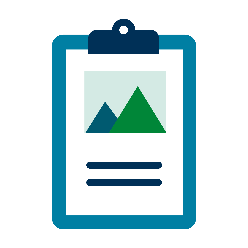 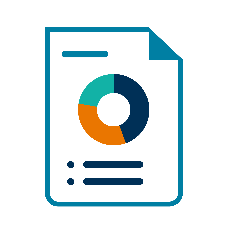 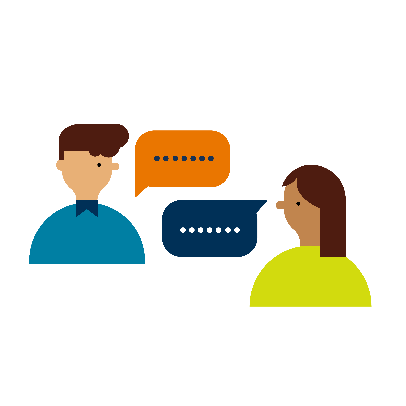 4
[Speaker Notes: Large project over 2 years in 18 schools **20 recruited– today focusing on the HoM interviews only and their comments on tier entry decisions, since approaches to tier entry are usually the responsibility of the HoM . Sample was a range of schools over 6 characteristics known to affect teaching and learning behavior, but the size of the sample means that although outcomes might be indicative of the range of approaches, they can’t be considered to be representative, so are not necessarily generalizable. Importantly, we found little connection between the range of those characterisitcs and approaches to tier entry, other than in academically selective schools.

Visited in spring term 2017 and F2F interviews with HoMs + Telephone interviews in October 2017 to reflect on 1st set of results with reformed GCSE.

What questions were asked before and after the live exams:
Before - How did you approach tier entry decisions? How confident do you feel about your tier entry decisions?
After - What are your reflections on your tier entry decisions? Will you change your approach to tier entry decisions this year? What was your strategy for your final tier decisions? How and when did you decide?]
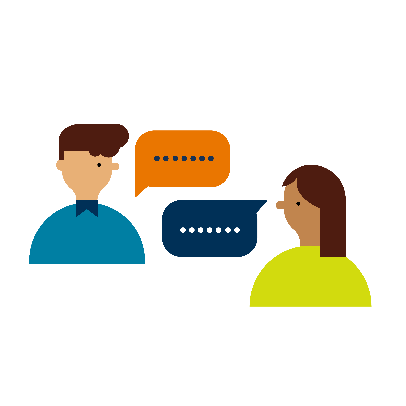 Data year 1
Sample of 18 schools from initial recruitment stratified by school size, catchment type, GCSE outcomes, SES, Ofsted rating, governance and structure.

Interviews with 18 Heads of Maths – approach and confidence.
36 focus groups with Higher tier and Foundation tier students in Y11.
Interviews with 18 Higher and 18 Foundation tier teachers.
Surveys with over 1600 Y11 students.
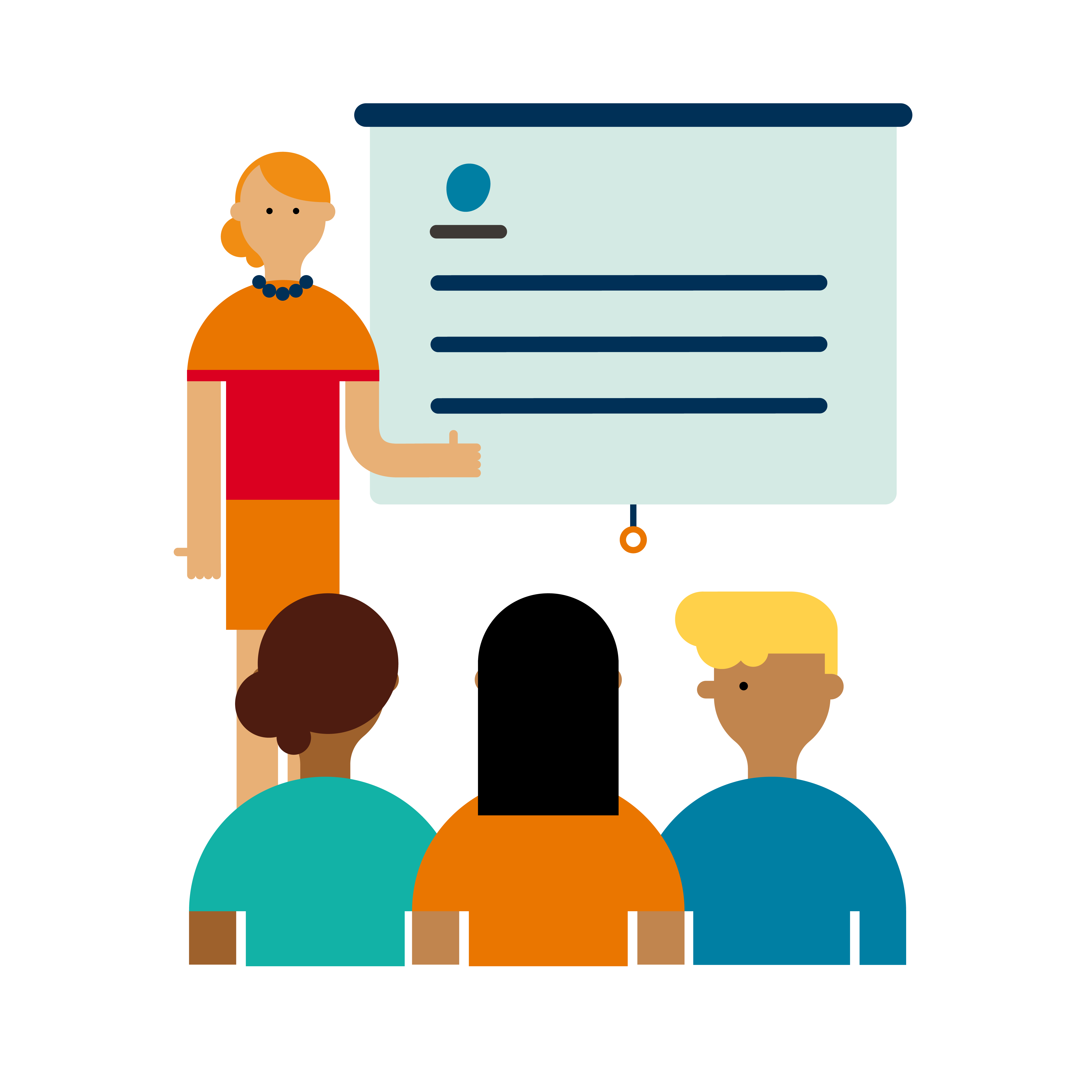 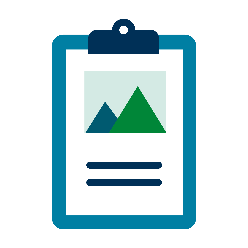 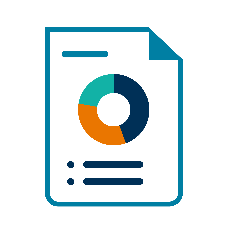 5
[Speaker Notes: Large project over 2 years in 18 schools– today focusing on the HoM interviews only and their comments on tier entry decisions, since approaches to tier entry are usually the responsibility of the HoM . Sample was a range of schools over 6 characteristics known to affect teaching and learning behavior, but the size of the sample means that although outcomes might be indicative of the range of approaches, they can’t be considered to be representative, so are not necessarily generalizable. Importantly, we found little connection between the range of those characterisitcs and approaches to tier entry, other than in academically selective schools.

Visited in spring term 2017 and F2F interviews with HoMs + Telephone interviews in October 2017 to reflect on 1st set of results with reformed GCSE.

What questions were asked before and after the live exams:
Before - How did you approach tier entry decisions? How confident do you feel about your tier entry decisions?
After - What are your reflections on your tier entry decisions? Will you change your approach to tier entry decisions this year? What was your strategy for your final tier decisions? How and when did you decide?]
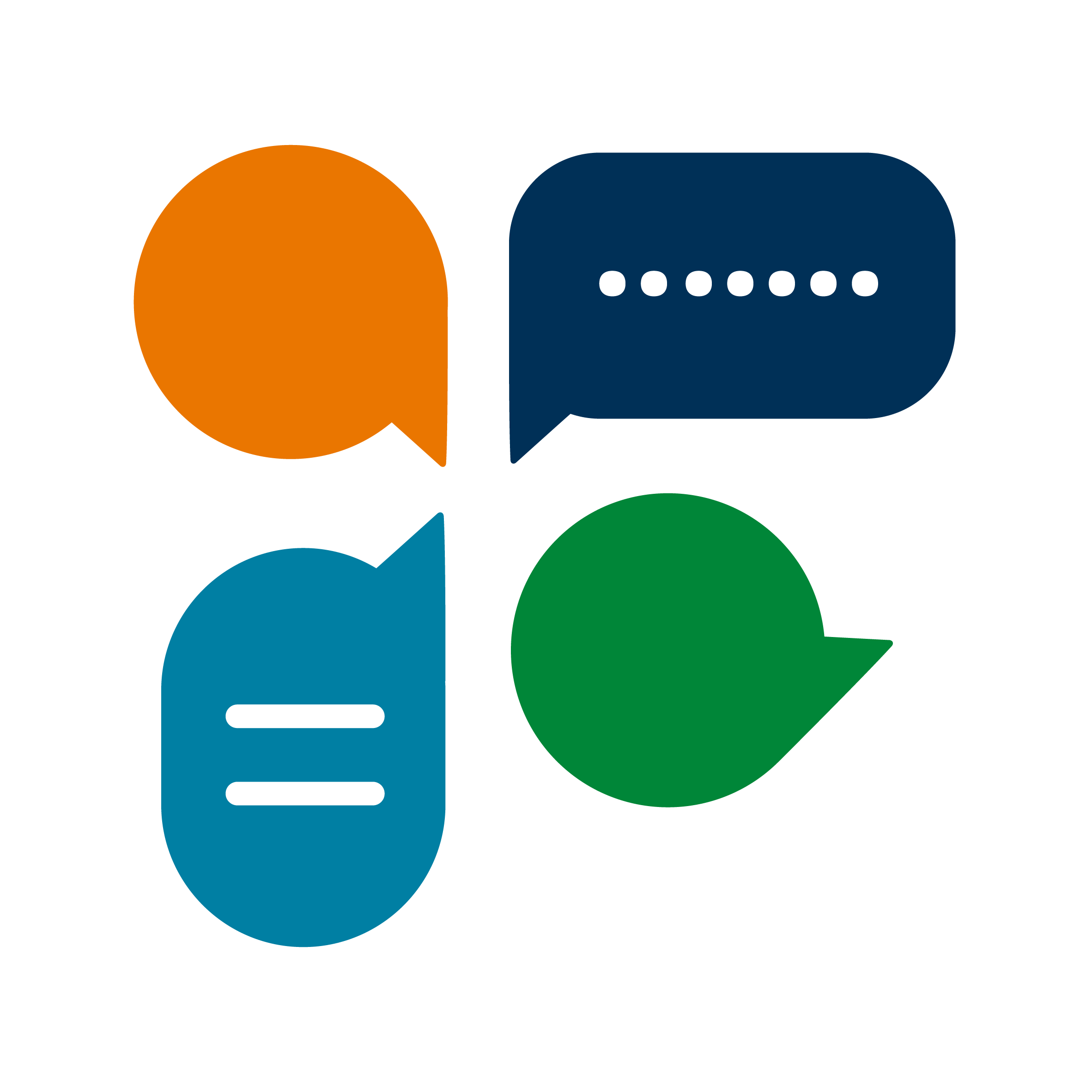 Confidence
I don’t feel I’ve got a clue
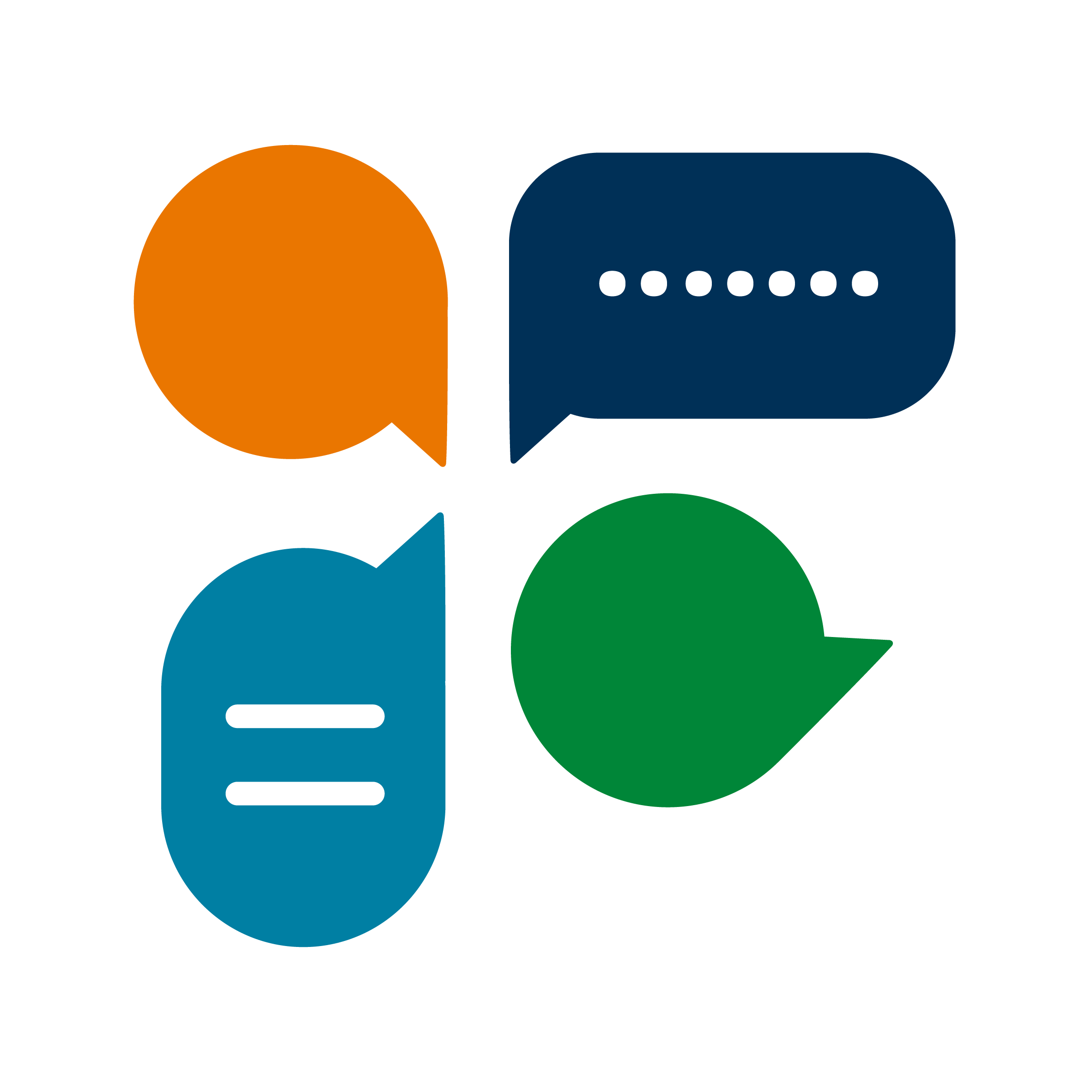 Struggling
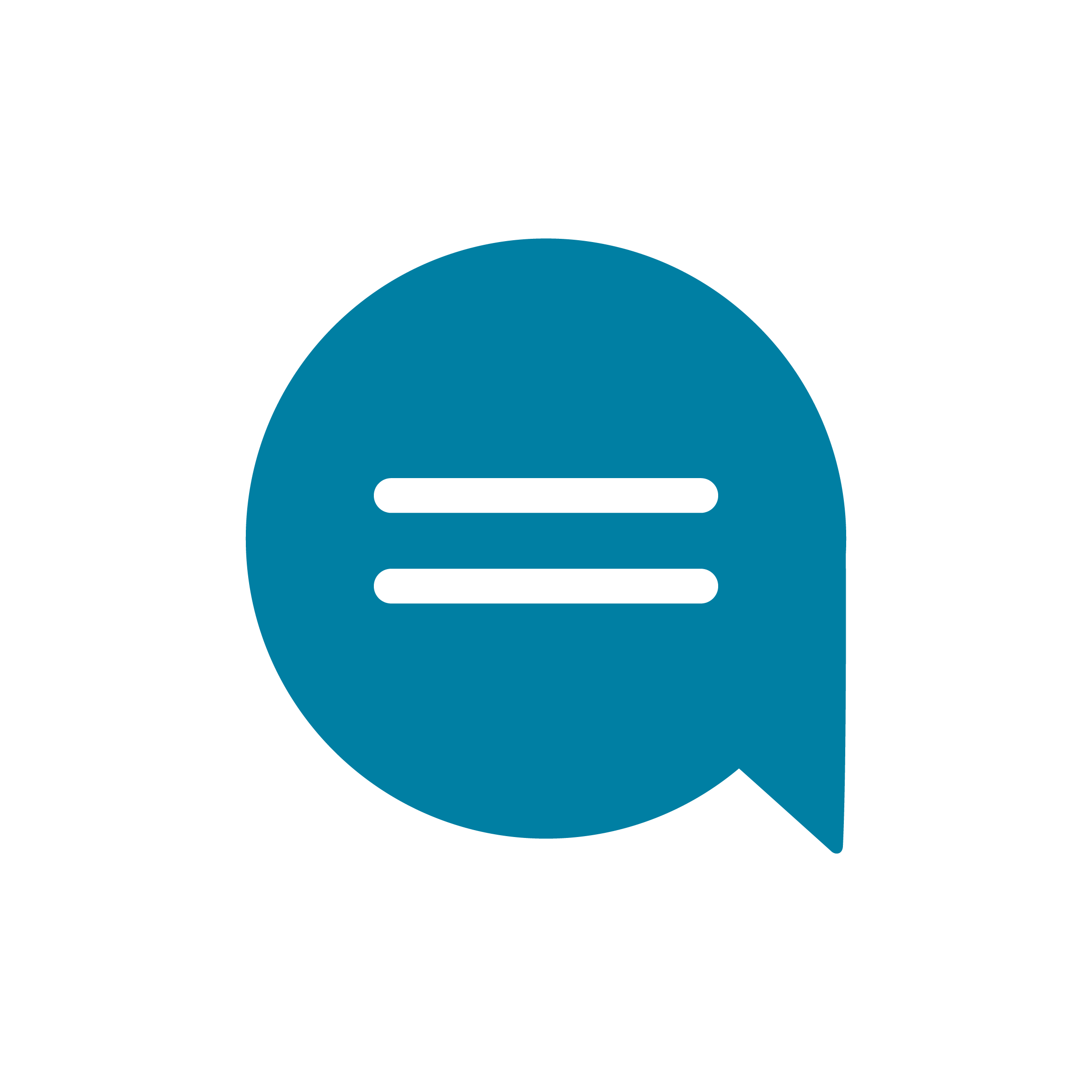 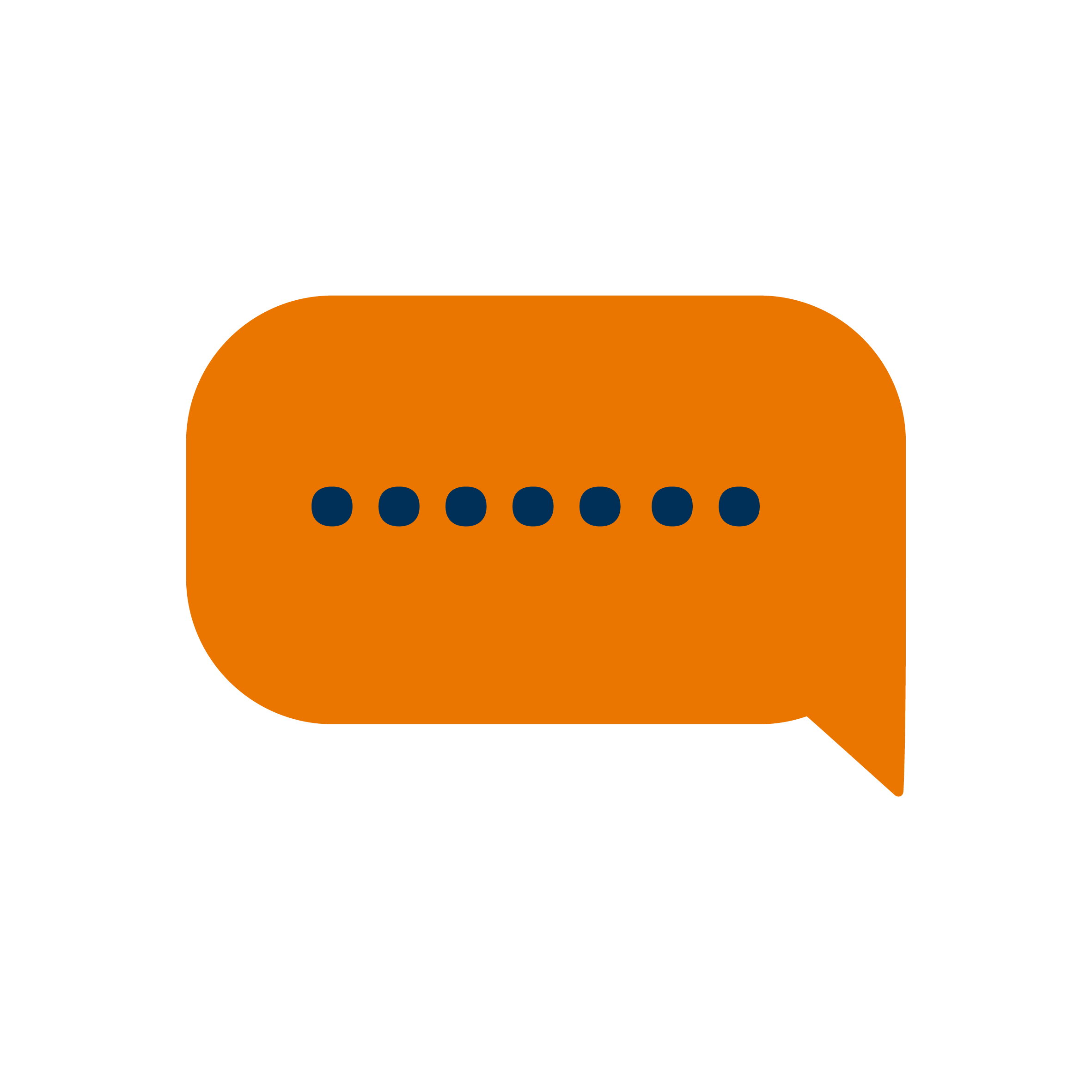 A gamble
Totally unconfident, nervous as hell, would like to jump off a cliff
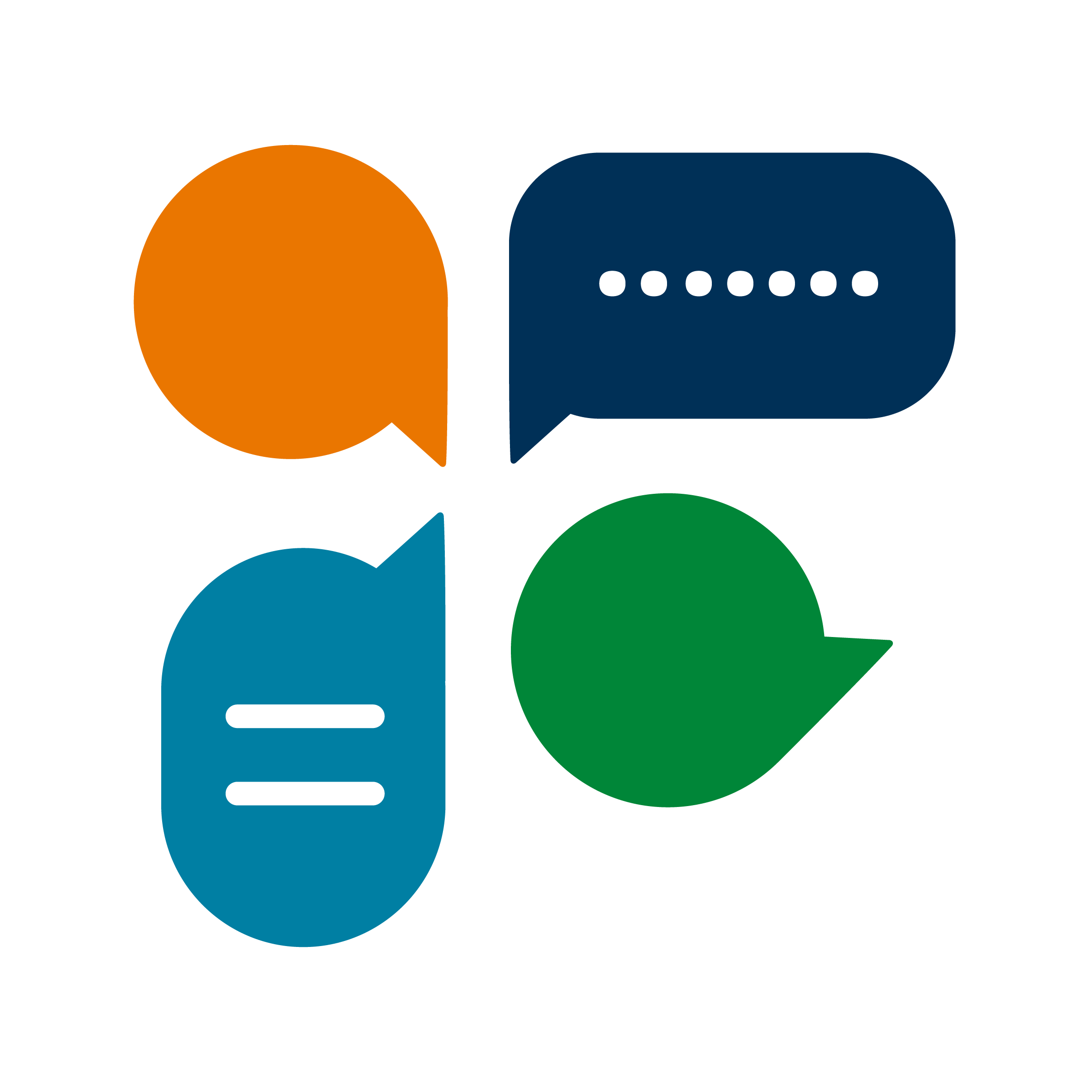 A guessing game
6
[Speaker Notes: First share results from the F2F interviews in the spring term 2017.

14 of 18 HoMs expressed lack of confidence in the tier entry decisions they were making.

Staff reported feeling  ‘very anxious’, they were ‘struggling’ and described it as ‘a gamble’, ‘a guessing game’ with one saying ‘I don’t feel I’ve got a clue’. 

For students at the extremes of abilities, however, decisions were described as ‘a given’ for Foundation tier students and ‘obviously an easy decision’ for Higher tier students. Issues arose more with middle ability students where decisions were described as ‘very tricky’ .
One school explained how they had got together with a group of schools locally to better understand where the grade boundaries could potentially lie. (Academy trusts and Hubs)]
Imposing old ideas onto new system
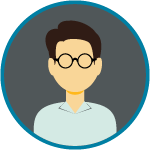 Do I put them on the Foundation where I know they’ll definitely get a 4 or a 5, but it won’t be challenging for them, or put them on the Higher where maybe they might be able to get a 6 but if they have a bad day, then they could get a U?
We did look at Foundation for two or three girls in the lower set and in fact they did the Foundation, needing the high mark, in January.  But they did better overall on the Higher paper than they did the lower paper.  And our experience previously is the person has to get so many marks to get a C in a Foundation that we’re better off doing the Higher where they can concentrate on a small section (of maths) and just get that few marks, so we’ve stuck with Higher.
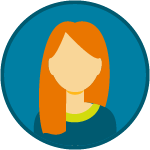 7
[Speaker Notes: Some (at least seven) responses given by (in four cases highly experienced) HoMs indicate a clear belief that it was easier to gain a key outcome (usually a grade 4 or 5) via a poor performance on a Higher paper than by sitting the Foundation paper. 

Grade outcomes seemed to be the overriding consideration in many cases, e. g. one talked about how ‘they only need 15%..’ while simultaneously recognising this was an undesirable experience for students and likely to lead to a perception they were ‘failing’. 

Some talked about having to focus on only a small chunk of the curriculum (the level 4/5 material) if students were to take Higher tier papers, but the same ‘middle ability’ students would have to master materials across the curriculum up to that level if they were entered for the Foundation tier: the ‘nested’ model of learning underlying the structure of the National Curriculum is simply not being enacted in many KS4 classrooms. 

At least initially the issue remained around the lack of a link between the tier entry and the associated intended curriculum.]
Lacking information around the grade boundaries 1
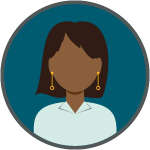 because I don’t know the grade boundary, I can’t risk it.
…the danger is some of our pupils unfortunately might fall off the Higher paper because they can’t get enough marks on it
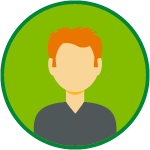 8
[Speaker Notes: These students might achieve only a small number of marks at Higher level (numbers ranging from 15% to 25% were mentioned), yet still gain that all-important level 4. At this point in time there were few comments about grade 5s, new to schools as a key school performance indicator. 

Note that both these suggest that schools use an allowable grade 3 as a target grade 3, so that ‘allowing’ a grade encourages entry where students are highly likely to achieve only a very small number of marks.]
Lacking information around the grade boundaries 2
Last year every group bar one sat the Higher paper, because we felt kids could access the Higher paper. ...Last year we had six groups, so five took them and we had a very weak nurture group who'd sat the Foundation; because we felt the old Edexcel papers, just about every student could access the Higher paper, even very weak students could get grades off them, that's certainly not the case with this paper. So now, ….(of) seven groups we have, only two are going for the Higher paper. ..it's quite a shift. Now, possibly, retrospectively I may have gone with three groups but because we were a bit unsure whether they could access a Higher paper they followed a Foundation scheme at work; looking back now they probably could have done it. But certainly, I don't think we'll ever get to a stage, certainly in my time very soon where the majority will be doing Higher.
9
[Speaker Notes: At the time of the March 2017 interviews, some departments (at least 3 of 18) had still not decided on tier entries for June examinations – and Autumn interviews showed many more had made last-minute changes. 

This seems surprising and unhelpful for students, since the two tiers are based on very different specifications. However, it reflects a strategy of teaching strategically, here, concentrating only on the material common to both tiers as a sufficient approach for middle ability students entered for Higher papers.]
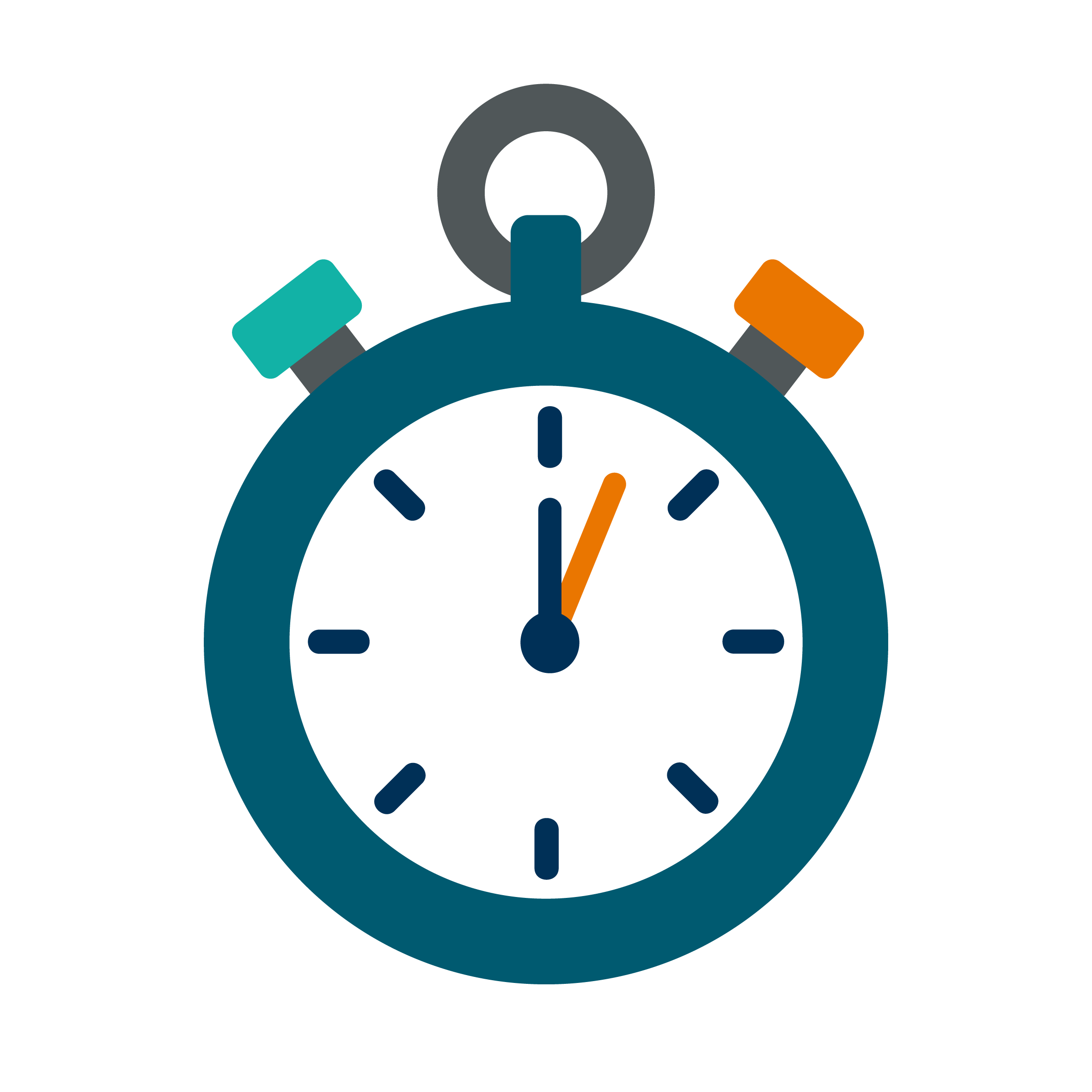 Late decisions
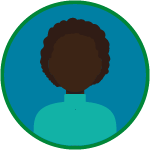 We've not made final tier decisions.
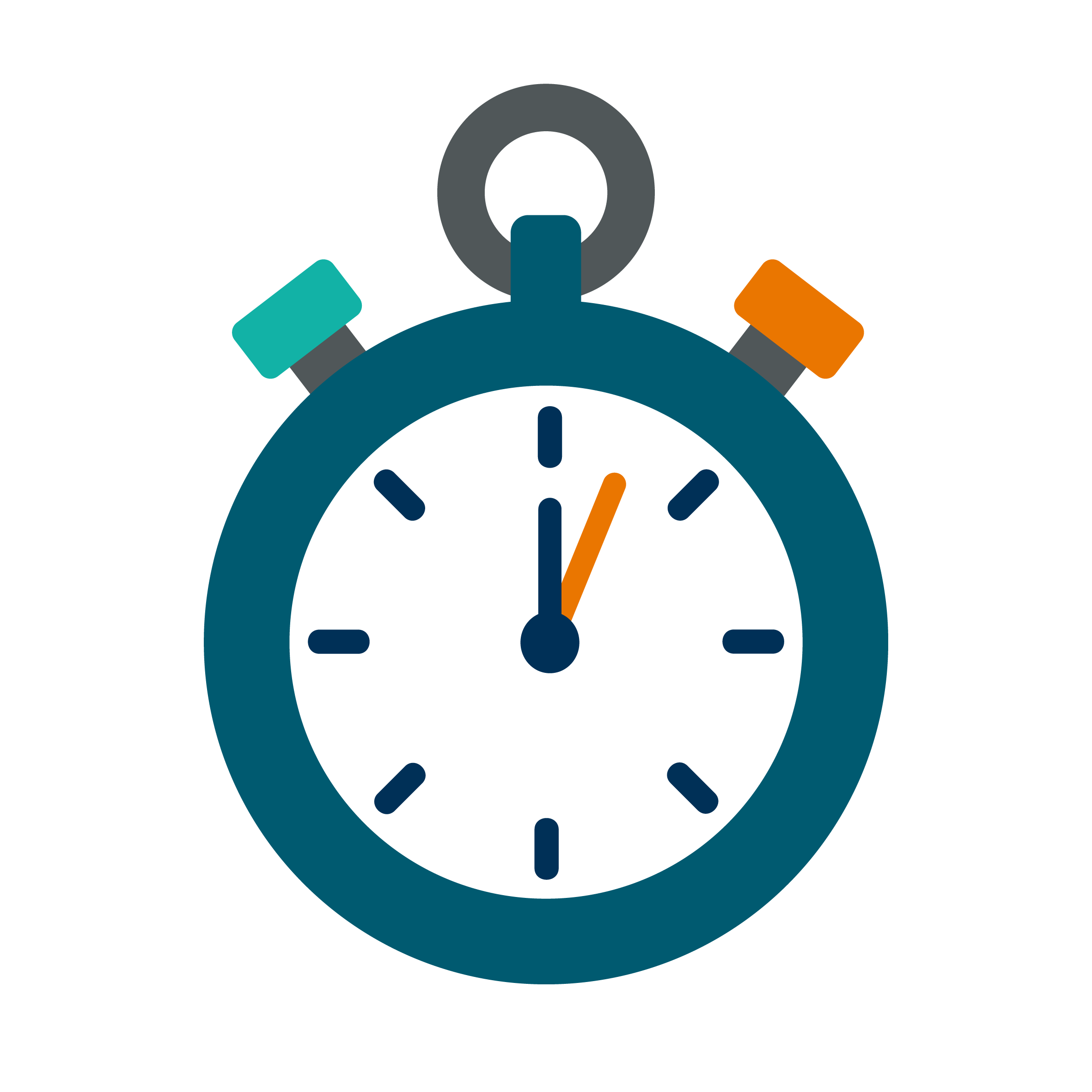 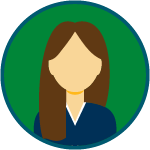 I was changing them probably on the last day that we could without any charge
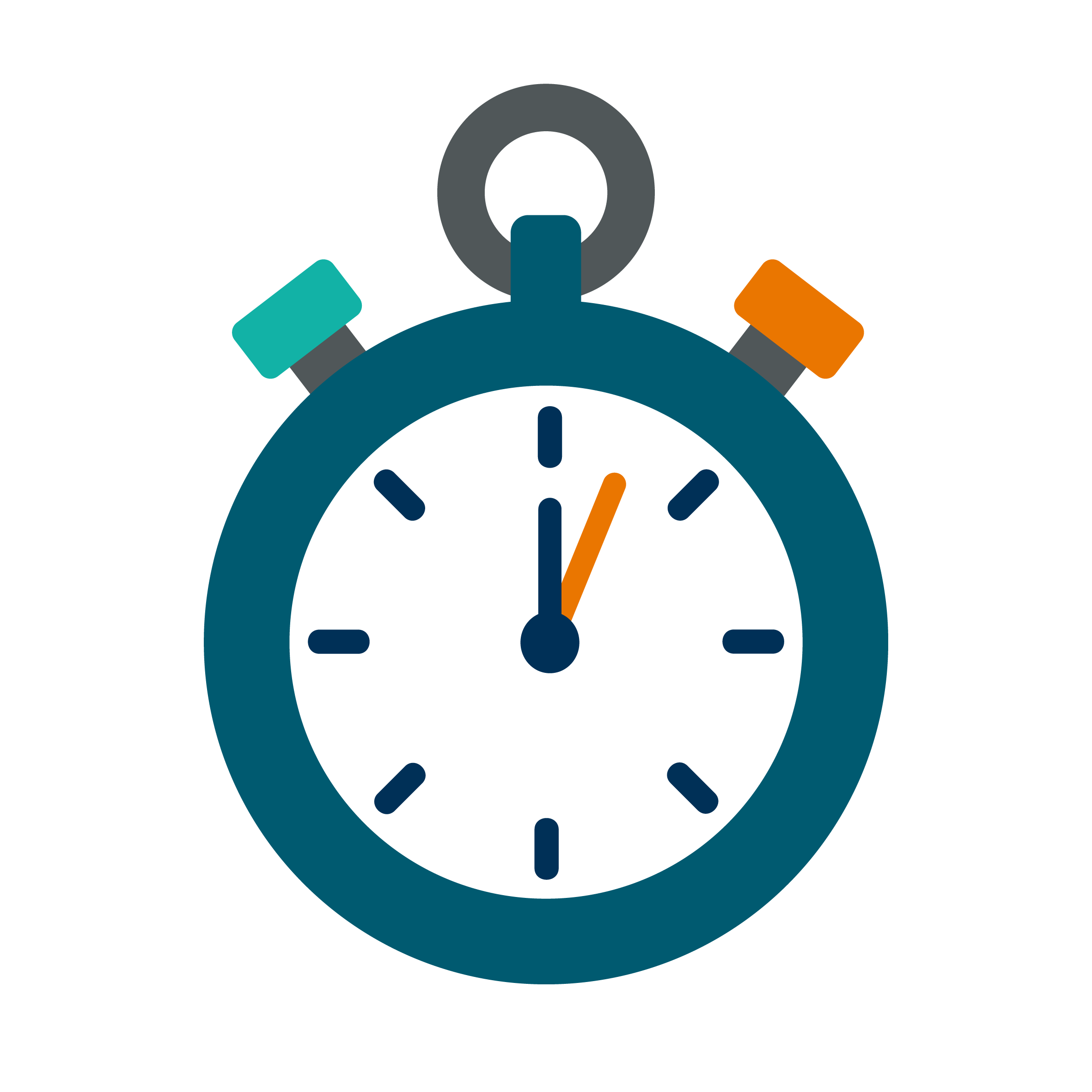 10
[Speaker Notes: At the time of the March 2017 interviews, some departments (at least 3 of 18) had still not decided on tier entries for June examinations – and Autumn interviews showed many more had made last-minute changes. Timing: interviews in second half of spring term:

This seems surprising and unhelpful for students, since the two tiers are based on very different specifications. However, it reflects a strategy of teaching strategically, here, concentrating only on the material common to both tiers as a sufficient approach for middle ability students entered for Higher papers.]
Student experience
I’m okay this year, I think, because I know that they can award a four from Higher but really if a child was only going to be capable of achieving a four, I would no way put them in for Higher because their experience of the maths is: I can do 10% of it, god, maths must be awful, aren’t I stupid? I prefer them to have a successful feeling and coming out of a maths exam being able to do all of it, not just some of it.
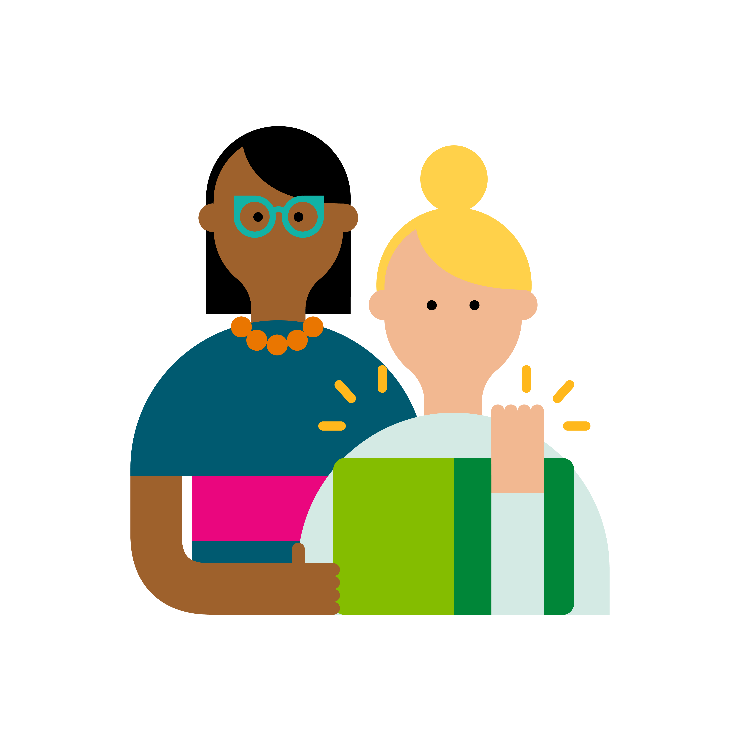 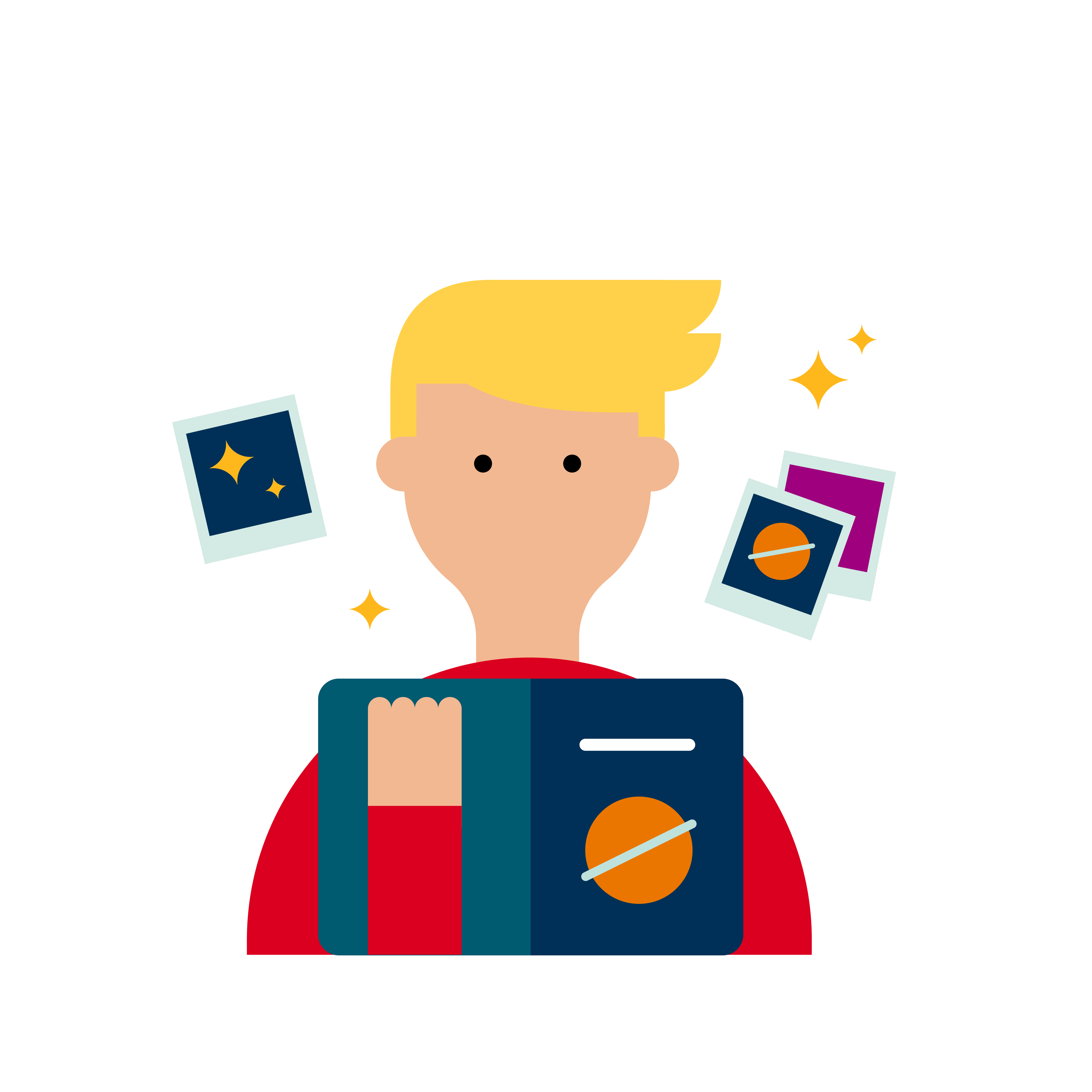 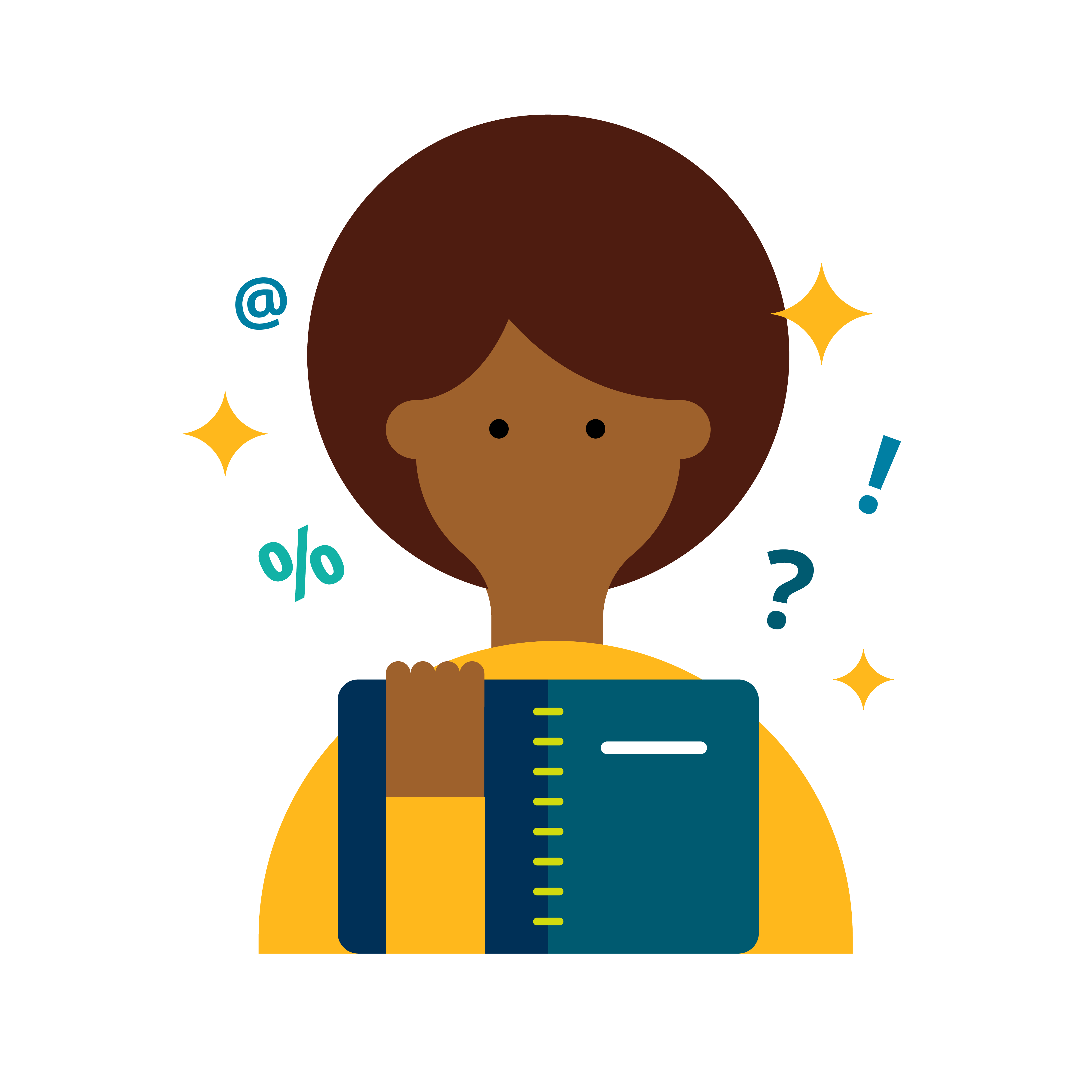 11
[Speaker Notes: There was talk of the more extreme impact that the more challenging exams would have on the students experience.]
Impact of multiple changes at same time
My Foundation group, I think historically, would have been sitting the Higher paper because they are, your C/D borderline students, if we could take, go back a year...  So last year, we would have definitely been entering them into the Higher.  They're capable of that, accessing some of that maths, but it's got so much more difficult and we don't want C/D borderline students, if we want to talk old money, generally struggle with the wordy questions and all the, and the understanding and some of the harder maths.  So it's the gamble, do we put them in the Higher and where they'll have to do less maths?
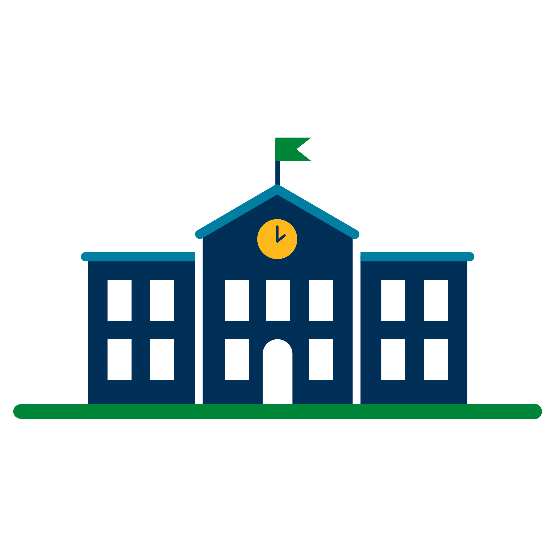 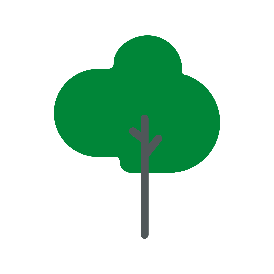 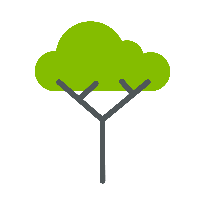 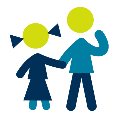 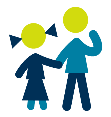 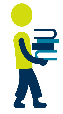 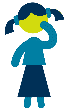 12
[Speaker Notes: Some HoMs took a sanguine or student-centred view, and in 10 of the 18 cases this was reflected in a significant change to entry patterns
From many vantage points this would seem to be a mathematically more desirable approach, and it is noticeable that where schools have decided to enter a much greater proportion of students for Foundation tier than in the past, HoMs are reporting, in general, that the ‘middle’ students are thriving on a pathway that enables them to master the range of Foundation material with confidence, while still accessing a grade 5
One teacher worried that they may be ‘costing [the students] a grade’ by entering them for the Foundation tier with another saying:
my class have almost all moved to Foundation whereas I would have been confident they all would have 
achieved a C on Higher [before].]
Naming of tiers
Why couldn’t they call it Core and Extension or…?...It's just that language makes so much difference psychologically.
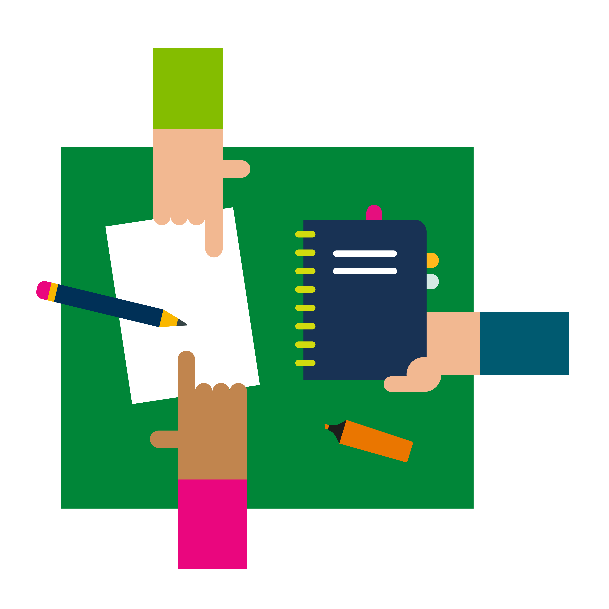 It’s a big thing here to get… to fall off the scale of the Higher tier. It’s never happened since I’ve been here. ...The girls tend to feel a little self-conscious if there’s anybody who is put in for Foundation, but that’s a peer pressure thing
13
[Speaker Notes: Four HoMs indicated that there was an identity and ‘failure’ issue associated with being entered for ‘Foundation’ papers, and there was a suggestion that could easily be tackled by renaming the lower tier ‘Core’, since it is aimed at all grades up to and including the previous grade B.]
After the event: For some, (a move to) enter for H only if a potential 6+
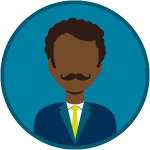 ‘We’re going to be moving, as are a lot of other schools, to more Foundation entries next year. So unless a student is likely or aiming for six, we’re going to be putting them in for Foundation’.
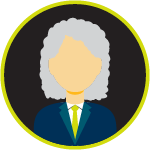 ‘We have prepared them for the fact that now, unless you’re going for the six, you’re looking at Foundation. So that they know what’s more likely, in that if they want to go beyond that, they’re going to work.’
14
[Speaker Notes: By Autumn 2017 we were seeing a fairly mixed response. Results had largely been OK, which tended to bolster HoMs’ confidence in their tier entry approach, though there was some indication of intended change – in a variety of directions. 
For some, results from Foundation tier mean they were moving towards entering students for H only if there was a possibility of that students gaining a 6+ - which would mean a reasonably positive examination experience for all students taking H, and also for many taking F.]
‘Entering for Foundation boosts the chance of getting a 5’
‘I think it was more difficult to get a 5 on the Higher paper.  I think our students in the Higher paper that were probably around a level 5 found it harder to get a 5 on the Higher paper because they found it hard to score enough marks.  Those of similar ability we put into the Foundation paper… did get 5s.’
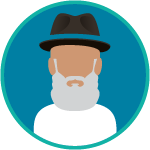 ‘We had four students who we dropped to Foundation, because they were not getting a grade 4 at the Higher. So we dropped them to Foundation, and they all got grade 5’.
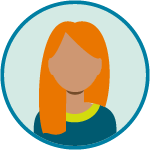 15
[Speaker Notes: Some (at least 6) articulated that, contrary to their previous assumptions that it would be easier to get a 5 on H, in fact it looked like it was easier on F. We comment that that strategy would have the effect of potential 5 students being taught all of Foundation curriculum, and having reasonable mastery of it. 5 is newly important to school attainment tables, so although 4 is the critical grade for many student pathways, at a school level it’s 5’s that are critical.]
But sometimes 4+ trumps: ‘entering for Higher it’s easier to get a 4’
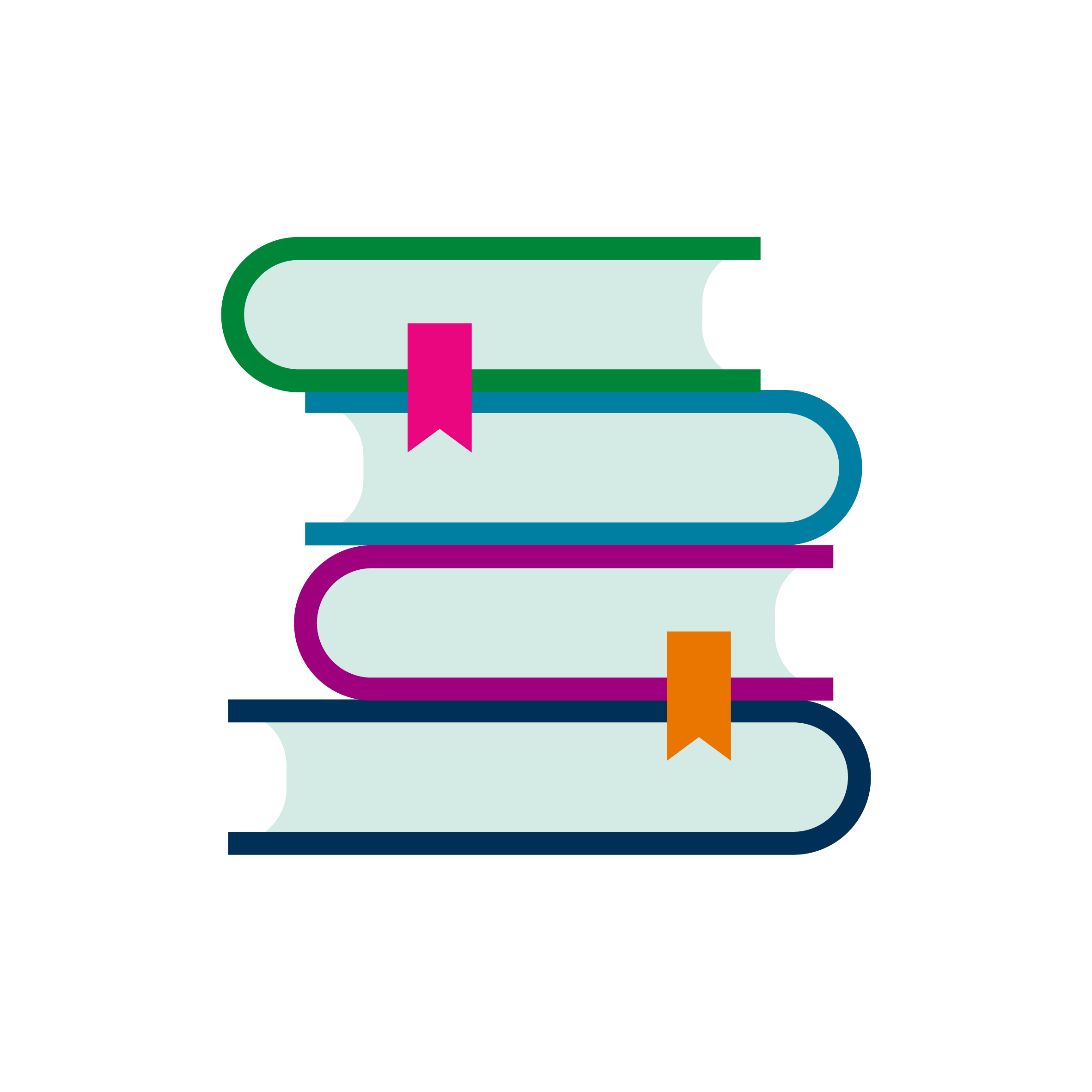 ‘Previously we have considered Foundation when we’ve had students who we think are right on the borderline. But, actually, we think given the work we’ve done with them, it’s more likely they’re going to just get in on the Higher paper. Rather than having to do so much better on the Foundation’
‘We're probably going to try and put our set four or set three into Higher if we can, this year, but only Foundation for the absolutely... Because of the grade 4s that you can get on Higher’
16
[Speaker Notes: However, there were still (at least 5) HoMs thinking  4’s were easier to get on H since so few marks were needed: note the ‘they’re going to just get in’ . We note this strategy is unlikely to result in a confident grasp of the range of F curriculum, or in students feeling they have been able to demonstrate what they *can* do.]
Centrality of Value Added and other performance measures, especially for leadership
‘If they were on level 5 (at Key Stage 2) , they had to be sitting Higher paper. …. If they were….a 4.6 kid at key stage 2 ….then obviously we didn’t want to shoot ourselves in the foot by restricting them with a Foundation paper, because they wouldn’t get the attainment that’s needed for them to get a positive progress.’
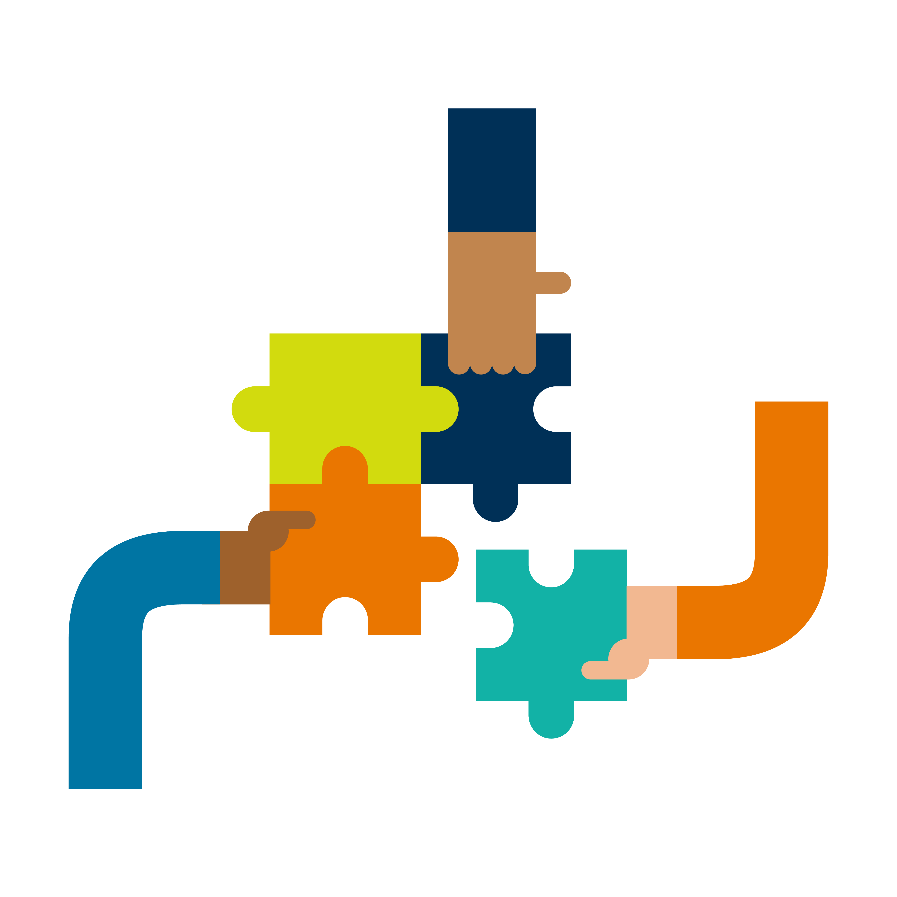 ‘Because the Higher was so inaccessible to your low high ability students, or your (former) low Higher tier students,… we had no choice but to enter them for Foundation, but it has had a negative impact on our progress. Progress score this year was... We've just broke even. It's zero. And last year, it was 0.19.’
17
[Speaker Notes: However, the reality is that in schools, performance measures are key for the school, and particularly value-added performance measures, so there were pressures from SLTs to enter for H.]
Parental influence either way
‘A lot of parents put pressure on for us to enter their child for Foundation, because all their child needs (is a) pass, which then restricts the progress of the student.’
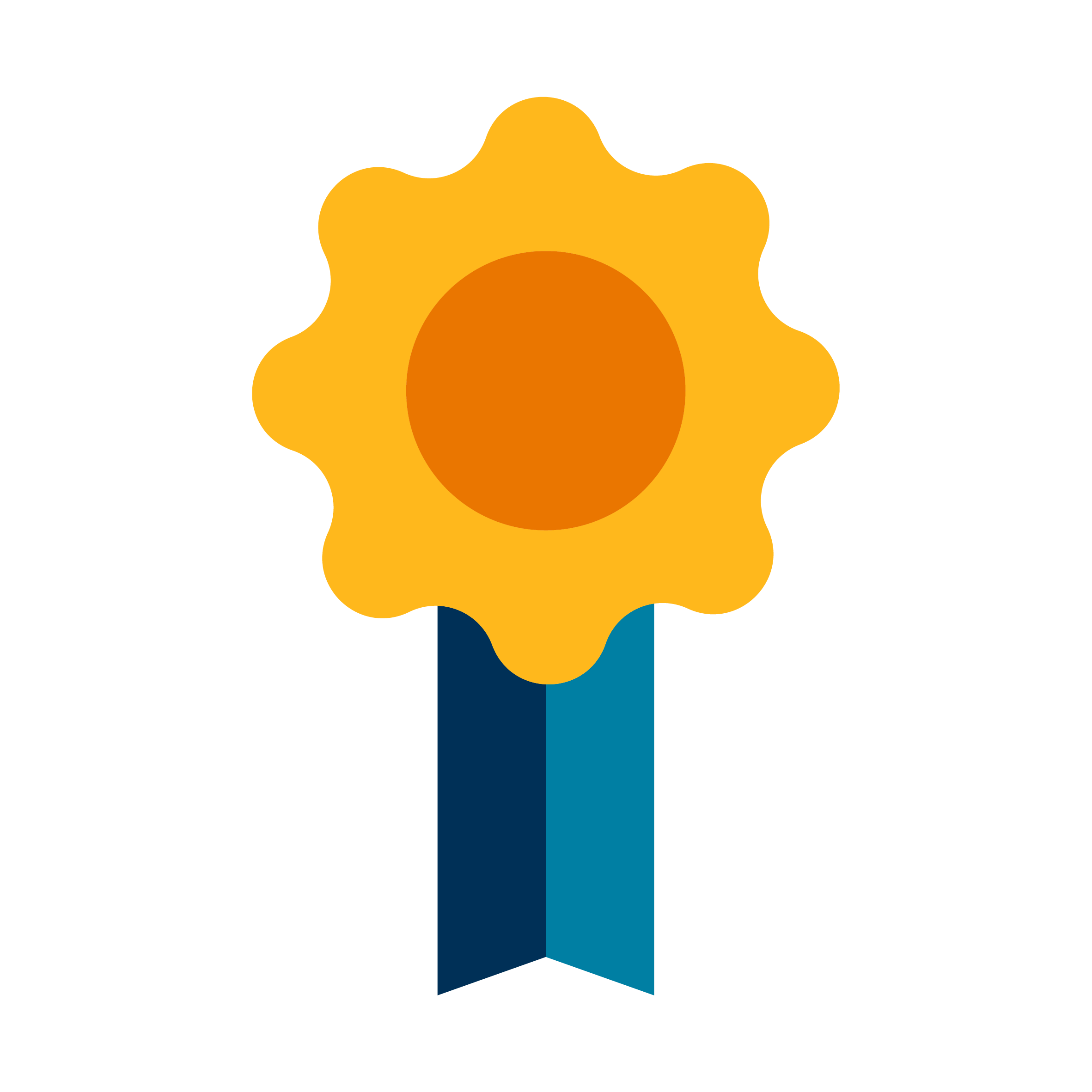 ‘One issue that we do have is because it was labelled ‘Foundation’ and ‘Higher’ a lot of our parents don't want their children to sit Foundation due to the stigma attached to the word ‘Foundation’ from historical years where it used to be a three tier. Parents think because it’s ‘Foundation’ their child's no good at maths and that’s the difficulty we have, is that a lot of parents want to make their child sit ‘Higher’.’
18
[Speaker Notes: Parental input/pressure seemed to work in either direction, with parents either been keen not to stress their children for no obvious (to them) purpose – or feeling that entering for F was somehow ‘infra dig’. There was some evidence (at least 3 HoMs) that the nomenclature was at least in part responsible for that, so that a change to e.g. ‘Core’ and ‘Extension’ might support better-founded decisions.]
Listening to student preferences, concerns about student experiences and mental health
‘And also what the girls want. You know, if they think, no, I don't want to try, Higher I'll do Foundation, they... we let them.’
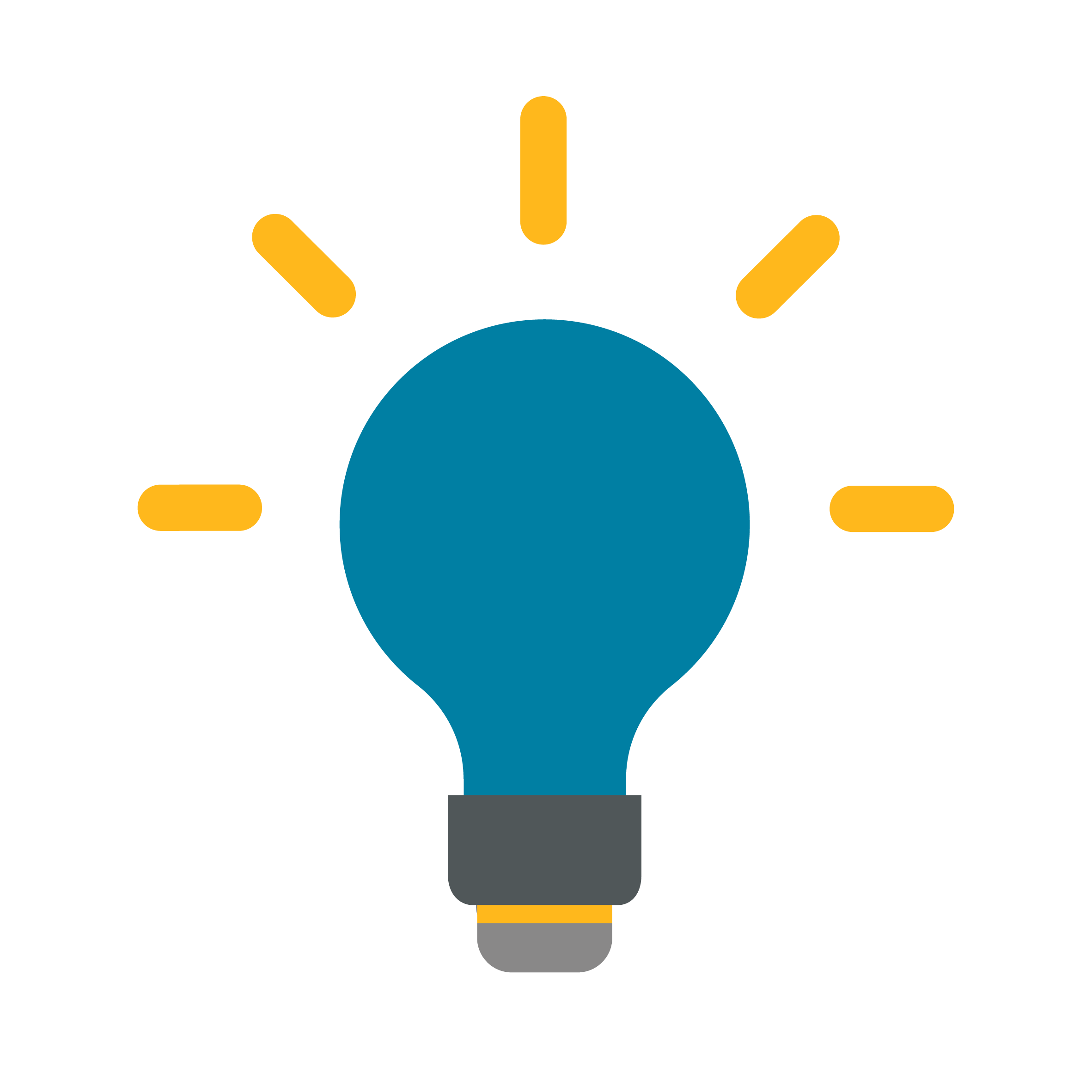 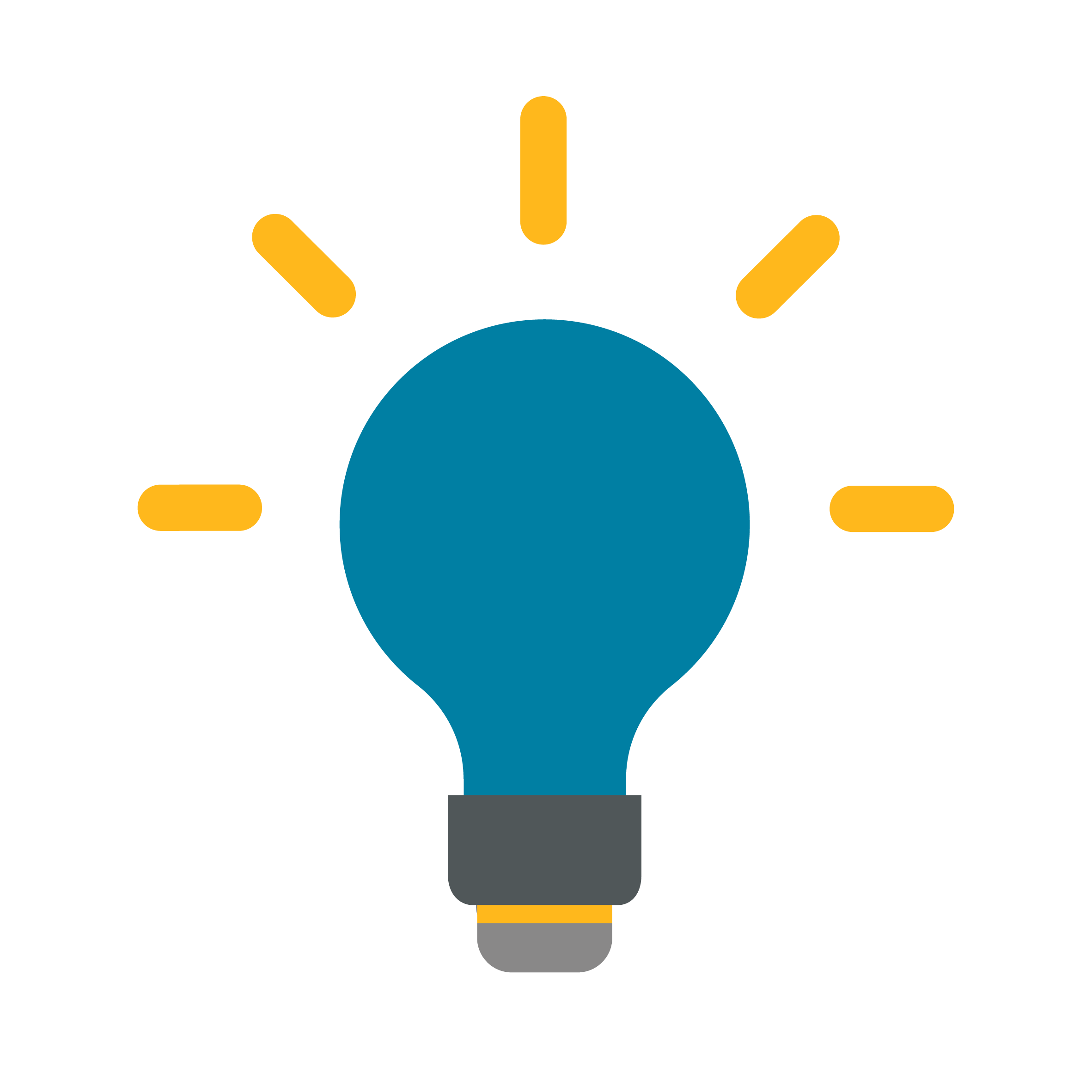 ‘We did involve the students in that decision. Some of them felt more confident doing Higher, or were desperately keen to do Higher. Some lack the confidence and felt more secure doing Foundation, so we do take that perspective into account.
‘I think it's difficult to judge if they'd have done as well if we'd have just ploughed on with the Higher. And would we have got a few more 6s? I don't know, but for us, when you're giving a student a Higher paper and they're getting upset, that was doing a detriment to their mental health. So we looked at the individual students…Realistically, you know, we don't want these kids coming out of their first exam, going, there's no point. So we went on the side of the human side, rather than trying to push for results. And actually, we still got results.
19
[Speaker Notes: At least 7 of our schools mentioned student involvement in the tier entry decisions – either way – and one HoM was explicit about the psychological trauma of attempting inappropriate papers.]
For many middle students, H tier entry separated from a H curriculum
Strategic approach:  increased coaching for likely common questions (at least 6 schools). Inevitably this impacts on student preparedness for appropriate progression:
‘We think that's the way to go to just start preparing them a bit more for common questions’.
‘We had to drop those that we were scared would fail on the Higher down to the Foundation, which caps them. And some of those …then consequently underperformed on Foundation as well, because they were intelligent students and they just thought, it's going to be easy. And it wasn't easy.’
‘Now we've got a past set of papers we’ll …make them do all the rest of the questions that will be on the Foundation tier, on the Higher tier and …then make a judgement based on that’.
But… (one school) This year we’ve got four sets so two are doing Higher and two are doing Foundation.  So, most of it’s already decided: that’s how we’re teaching them.
20
[Speaker Notes: However, almost all HoMs talked about tier entries as if they were divorced from the KS4 curriculum. At least 6 schools intended to increase the strategic nature of their KS4 experience, focusing on what they identified as likely common areas that would support grade 4/5 students in accessing a small number of marks in H tier, rather than, as the curriculum intends, studying either the F or the H tier curriculum. Just one HoM talked about making a decision at the beginning of KS4 based on KS3 progression, teaching for that curriculum and then entering for the related assessment at the end of year 11.]
Re-naming tiers (‘Core’ and ‘Extension’?) might address psychological resistance to better alignment of curriculum intentions with tier entry.

We’re exploring student experiences of tier entry in the second year of this study, including parental voice.
Reflection and next steps
Schools found the non-piloted introduction of the GCSE exams, with new grade structures, very stressful, though are getting to grips with the implications.
The combination of new curriculum emphases and question types alongside lack of knowledge and understanding of grade boundaries, was challenging.
A widespread disjuncture between tier entry and curriculum studied means ‘mastery’ of mathematical functioning is undermined as a curriculum goal. That is exacerbated by any perceived incentive to enter at Higher.
Existence of allowed grade 3 on Higher might be supporting strategic entry at Higher.
Mixed picture re next year’s entries suggests maybe equivalence of different routes to a grade is becoming better recognised.
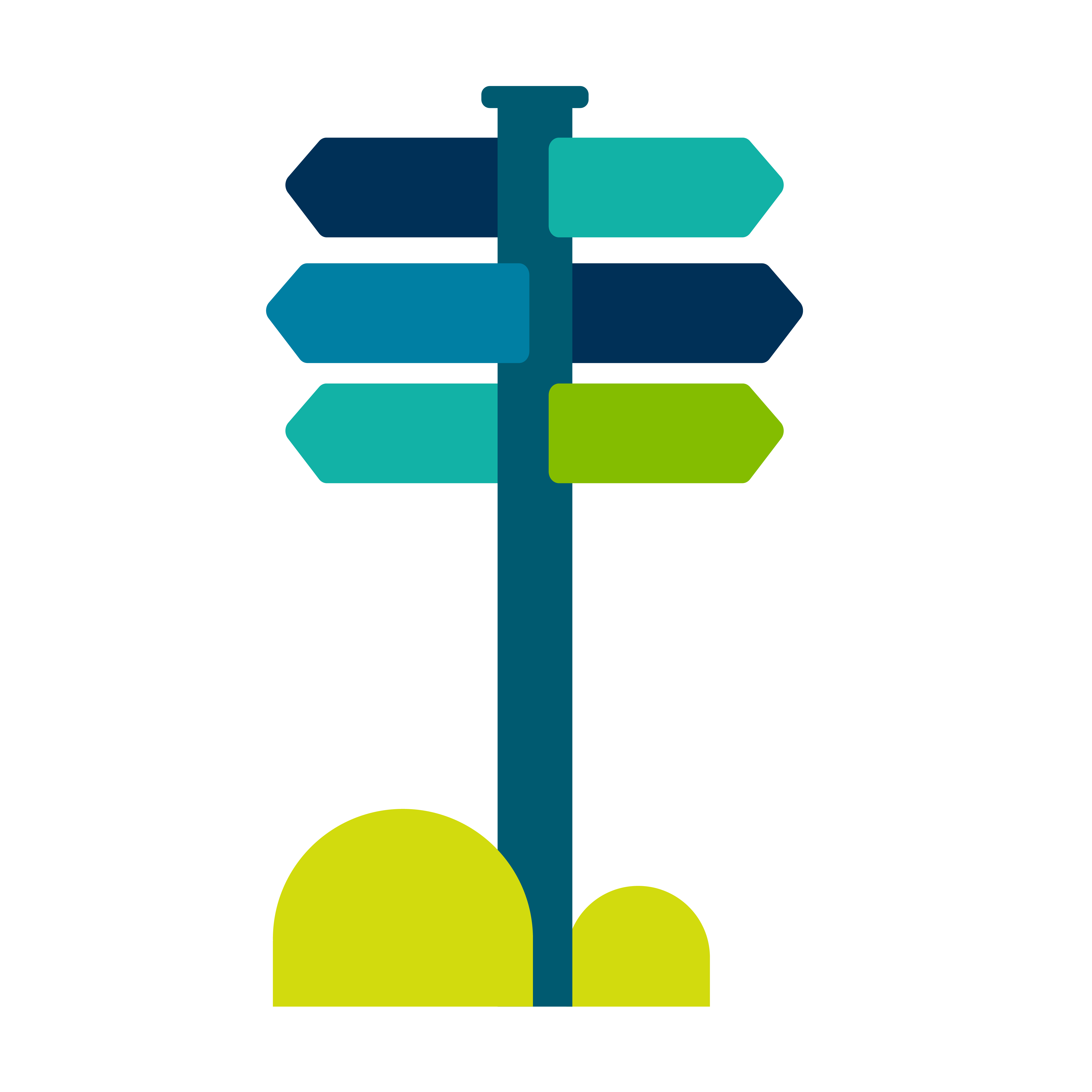 21
[Speaker Notes: Comparing the before and after. Refer back to the title of the presentation…how quickly they forget / get used to it!
Lack of understanding of grade boundaries – couldn’t understand why they can’t be provided. 
Lack of belief that with new level system, students will still be rewarded accordingly. 
Teaching strategically is still in their mind set but it may be harder to do than their expectation
More nuanced picture than it was]
Appendix 1: Heads of Mathematics
22
[Speaker Notes: Note largely highly experienced, and teaching key GCSE groups – sometimes two. A reminder that GCSE outcomes are high stakes!]
Appendix 2: Reports produced
Internal technical report for Phase 1 (to August 2017): 
Green, C., Golding, J. and Grima, G. (2017). GCSE 9-1 Mathematics qualification and free surround efficacy study: Phase 1 report. London: Pearson. This has informed details of approaches to Summer 2018 papers. 
Summary report for Phase 1.
Phases 1-3 internal and summary reports (to August 2018) will be produced in Autumn 2018.
Final report will be produced early in 2019.
23
[Speaker Notes: Note largely highly experienced, and teaching key GCSE groups – sometimes two. A reminder that GCSE outcomes are high stakes!]